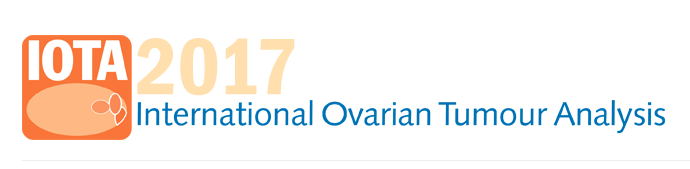 Model for IOTA MCQs
Which of these statements about ….is correct according to the IOTA terms and definitions?
A: ……
B: …… …….
C: ……
D: ……
E: All of the above
In which of these cases would you expect ………?
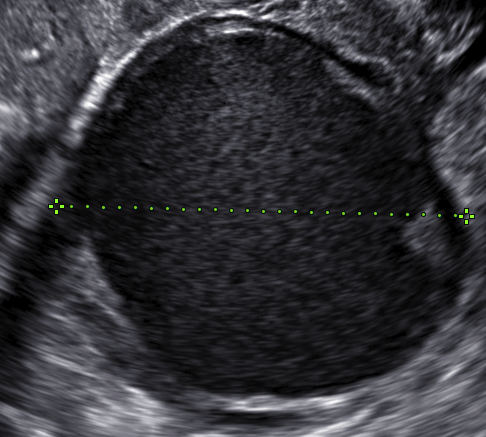 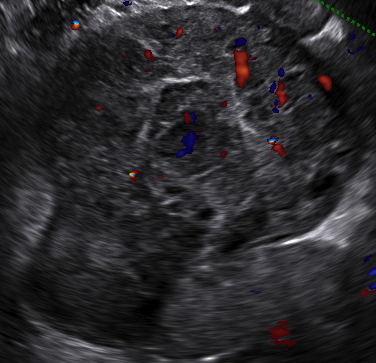 A: a
B: b
C: c
D: d
a
b
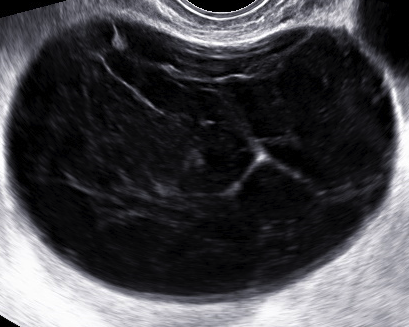 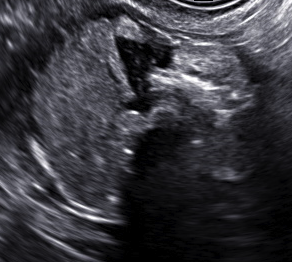 c
d
How is this tumour classified using the simple rules?
Image or video-clip
A: Benign
B: Malignant
C: Not classifiable
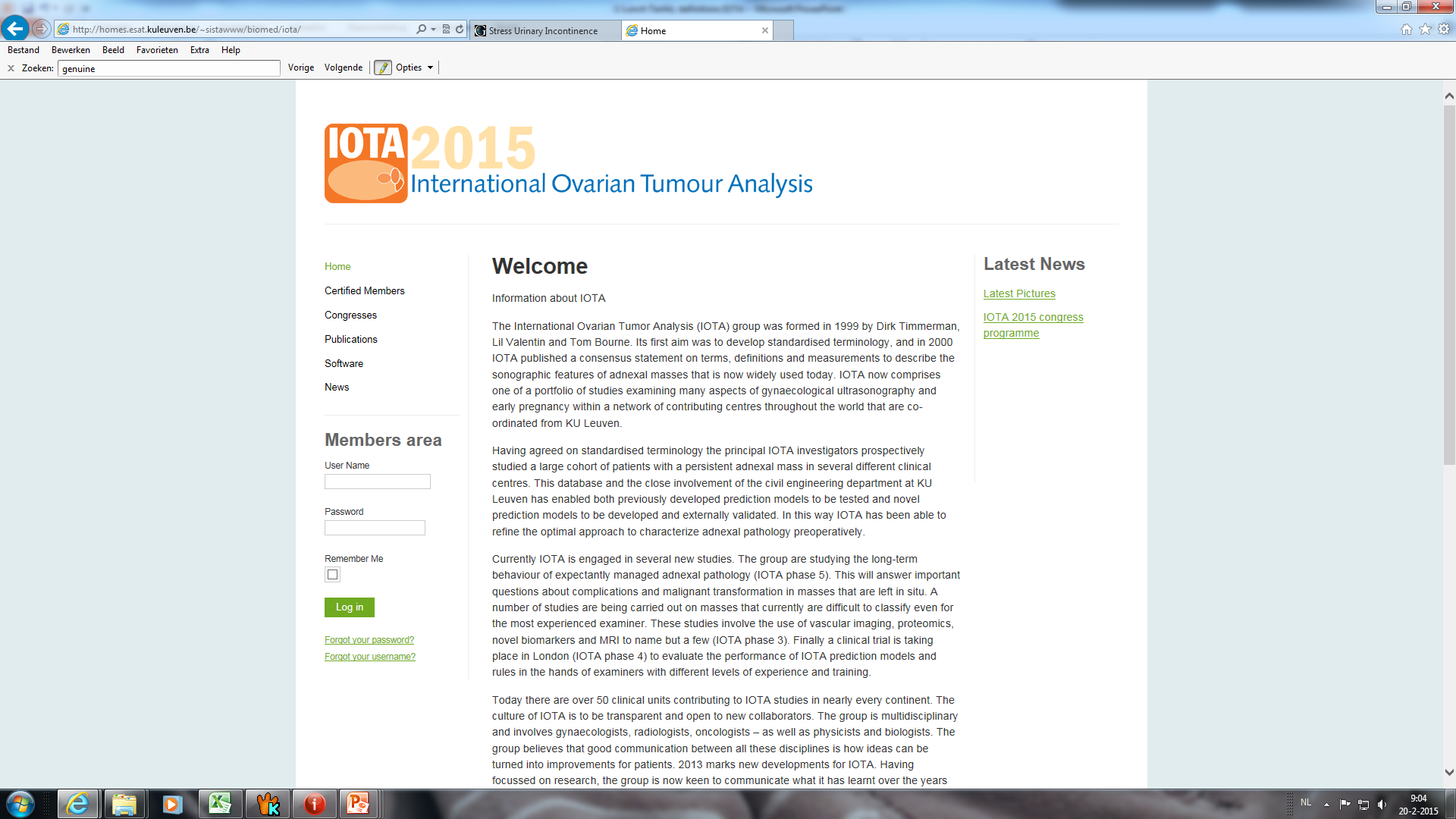